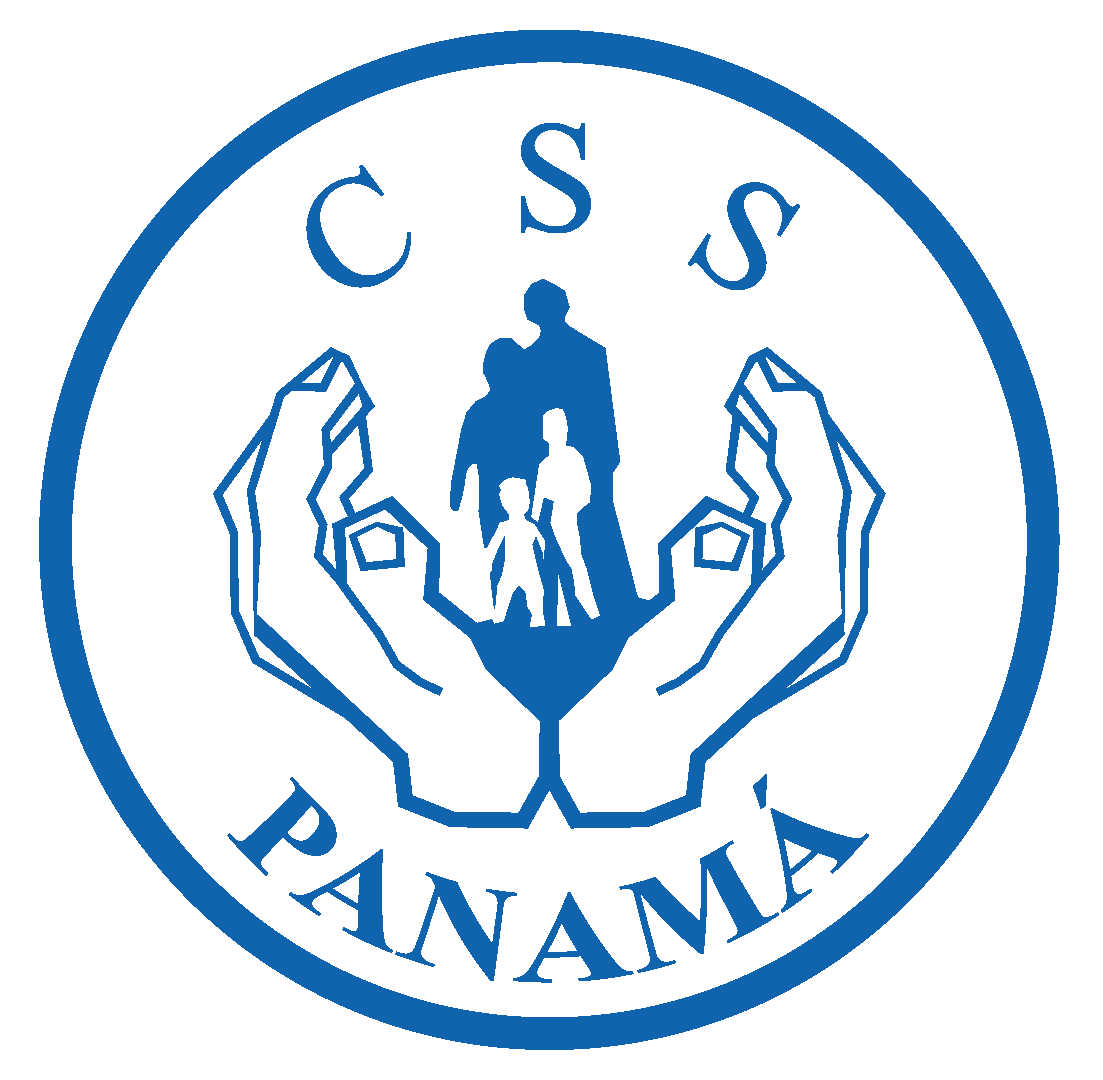 Análisis Comparativo de Propuestas Resumidas para la Reforma del Sistema de Pensiones de la Caja de Seguro Social de Panamá
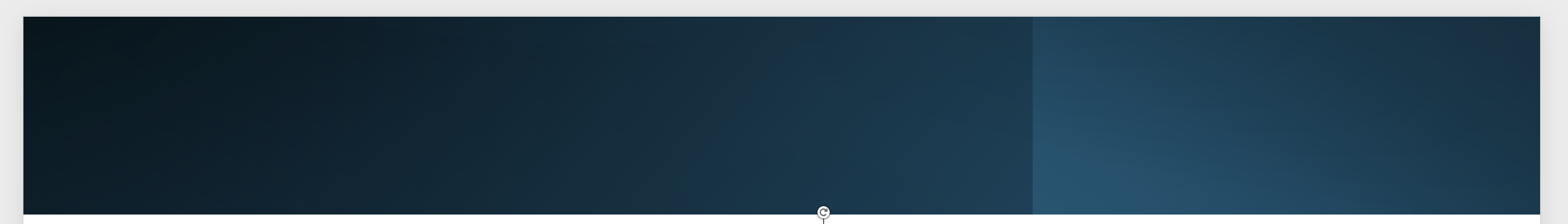 Glosario
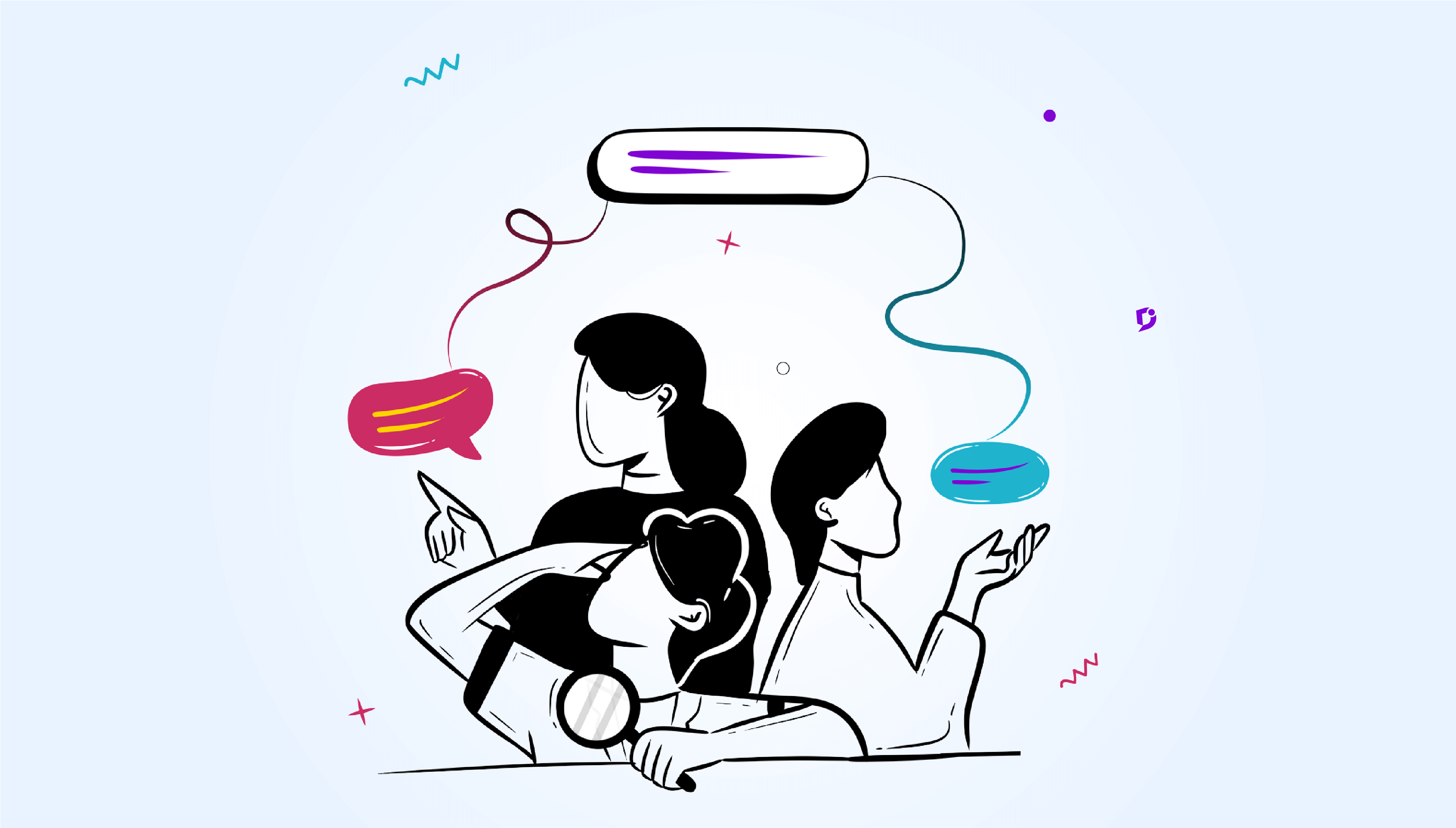 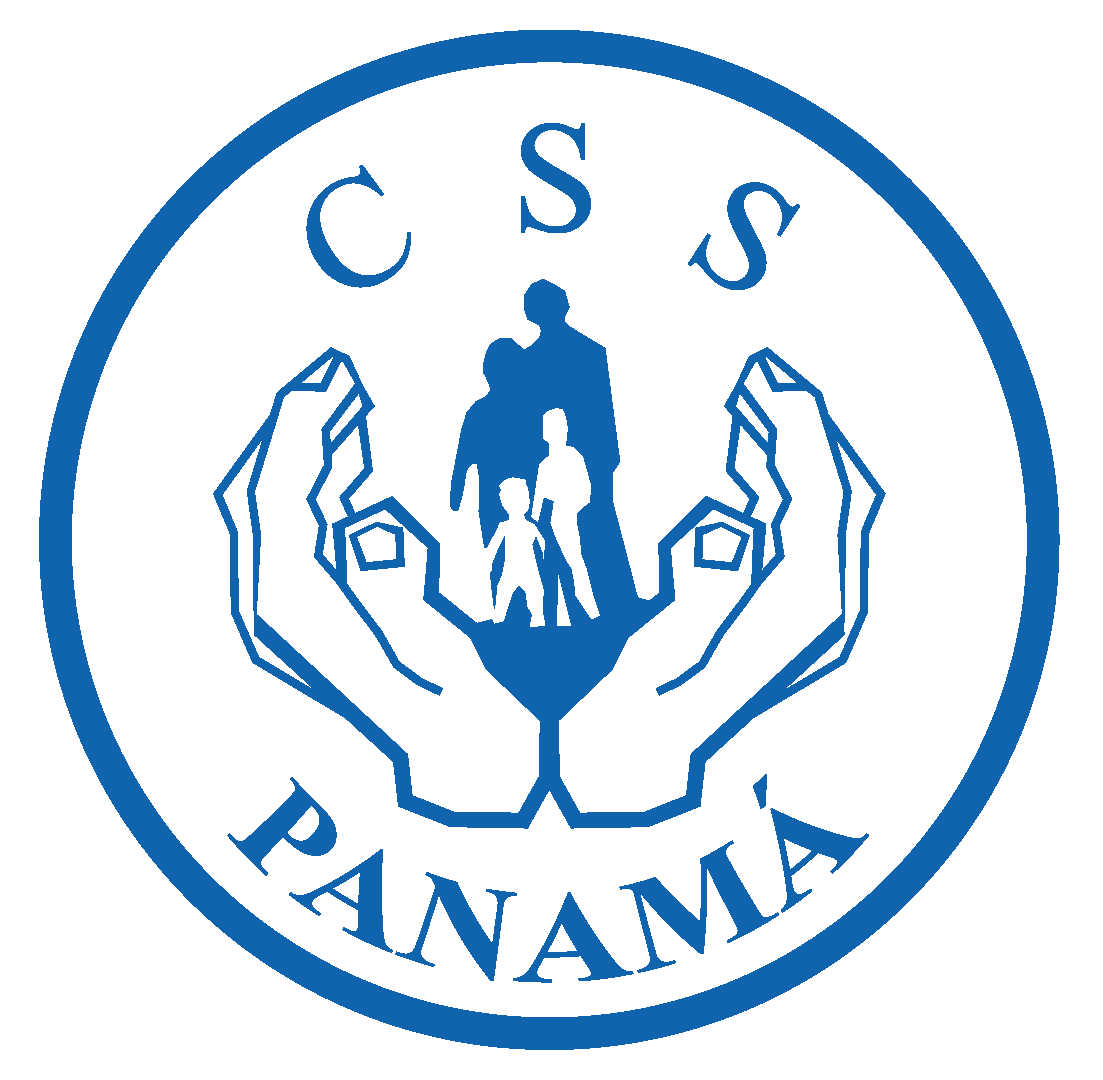 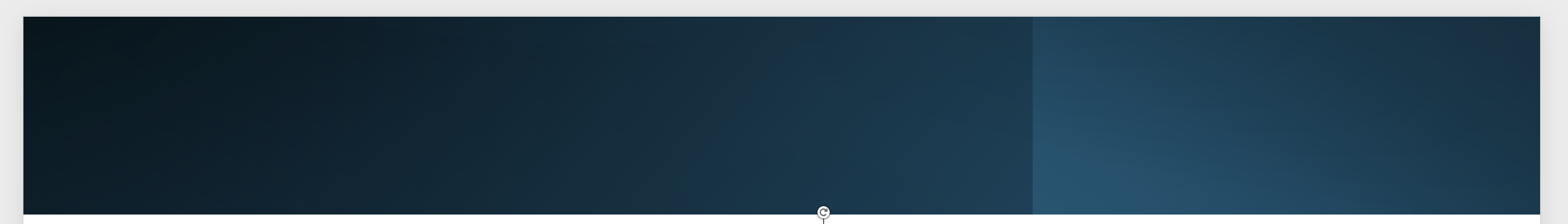 Consejo Nacional de Empresa Privada - (CONEP)
Consejo Nacional de Trabajadores Organizados - (CONATO)
Asociación de Médicos Odontología y Profesionales a Fines de la Caja de Seguro Social - (AMOACSS)
Colegio Medico de Panamá y Asociacion Medica Nacional - (CMP Y AMN)
Asociacion Nacional De Directivos De Escuela Oficiales De Panama - (ANDEOP)
Asociacion Nacional De Enfermeras De Panamá - (ANEP)
Comision Médica Negociadora Nacional - (COMENENAL)
Confederación Nacional de Unidad Sindical Independiente - (CONUSI)
Colegio Nacional De Farmaceuticos - (CNF)
Federacion Nacional de Asociaciones de Pacientes con Enfermedades Críticas, Crónicas y Degenerativas - (FENAECCD)
Unión de Educadores por la Calidad de la Educación Panameña - (UNECEP), Frente de Acción Magistral - (FAM) y Unión Nacional de Educadores de Panamá - (UNEP)
Confederación Nacional de Jubilados y Pensionados
Introducción-Importancia y Objetivo
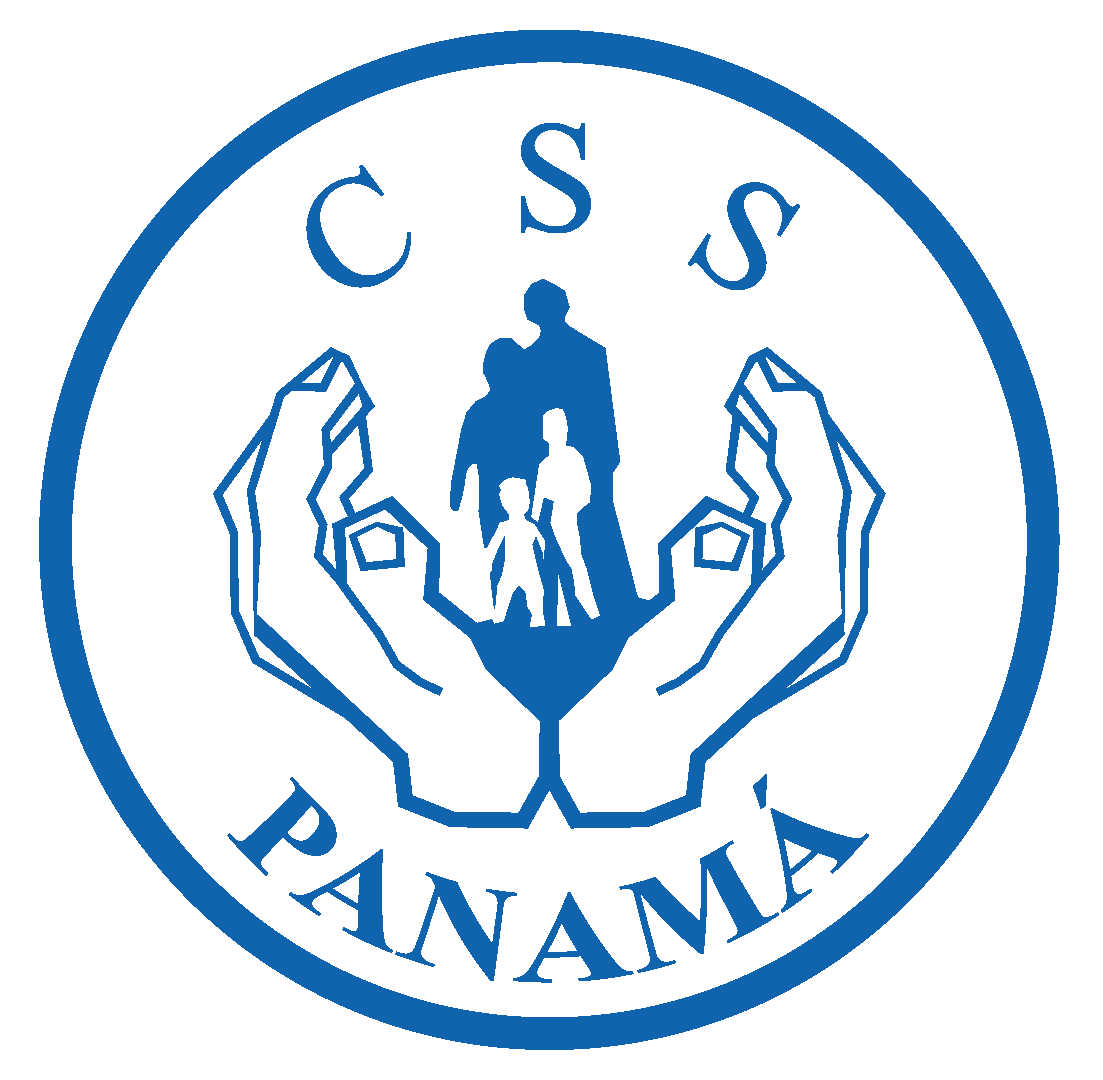 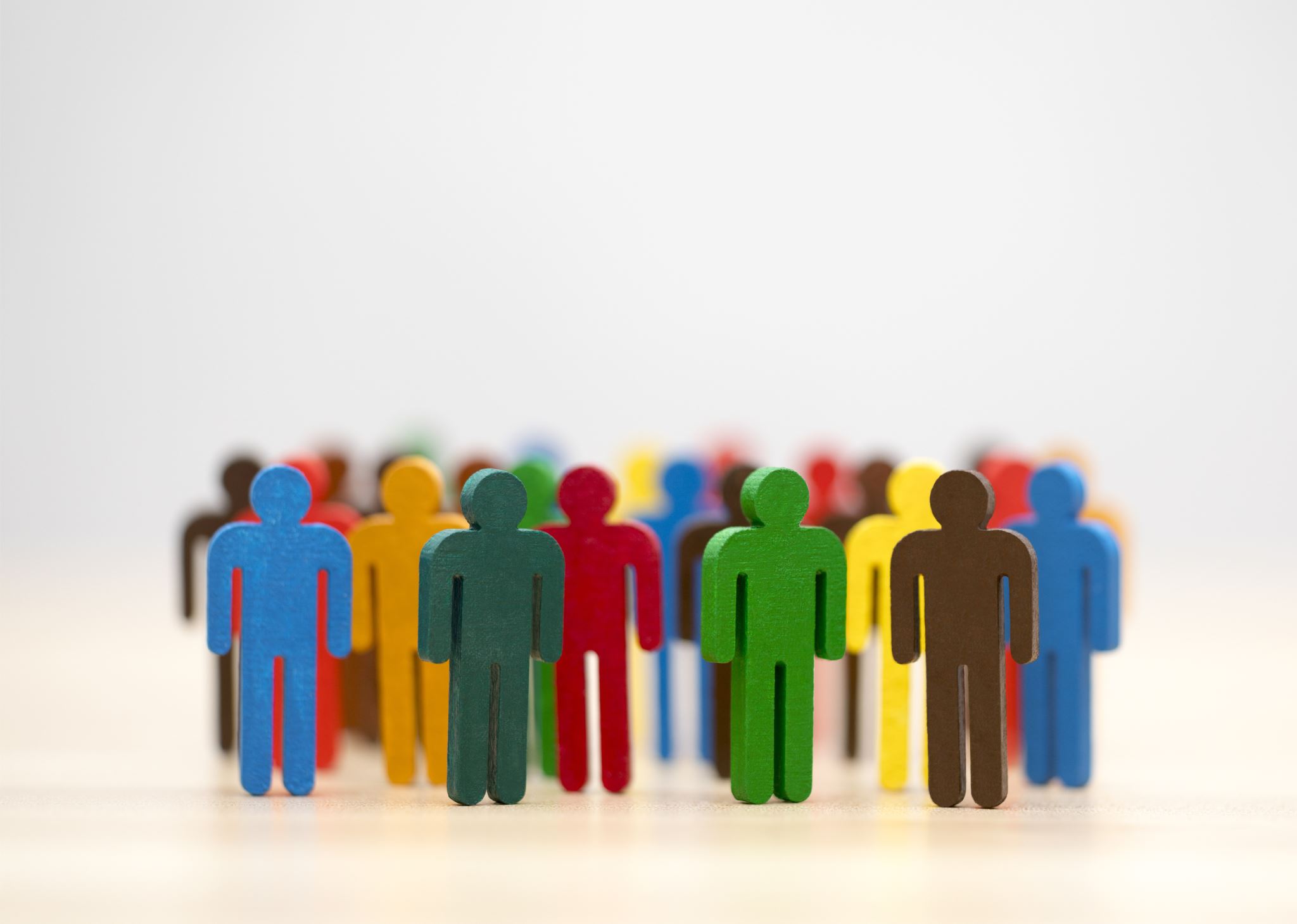 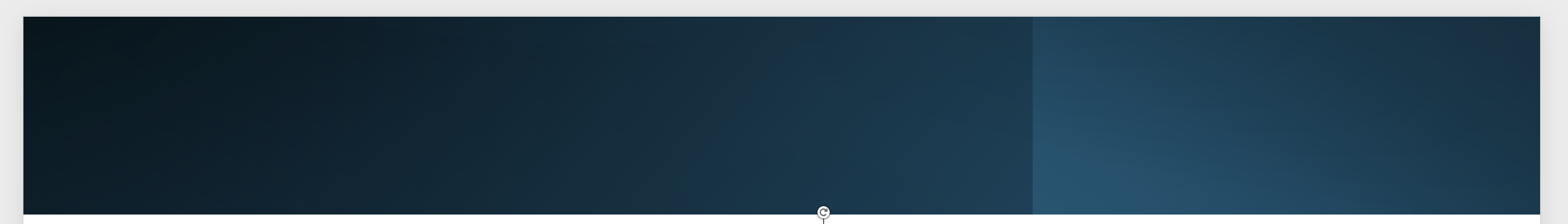 Importancia de la Reforma: 
Necesaria por la insostenibilidad financiera del SEBD y mayor equidad (pensiones dignas) para el SM.  De manera general se require mayor eficiencia para el sistema de pensiones de Panamá.
Objetivo de la Presentacion: 
Comparar y contrastar las propuestas para identificar similitudes, diferencias y soluciones viables para el sistema de pensiones.
[Speaker Notes: Importancia y objetivo

Por que es importancia
Agregar diapositiva  y tener: intro, importancia y objetivo en una
En otra lo de lo demas]
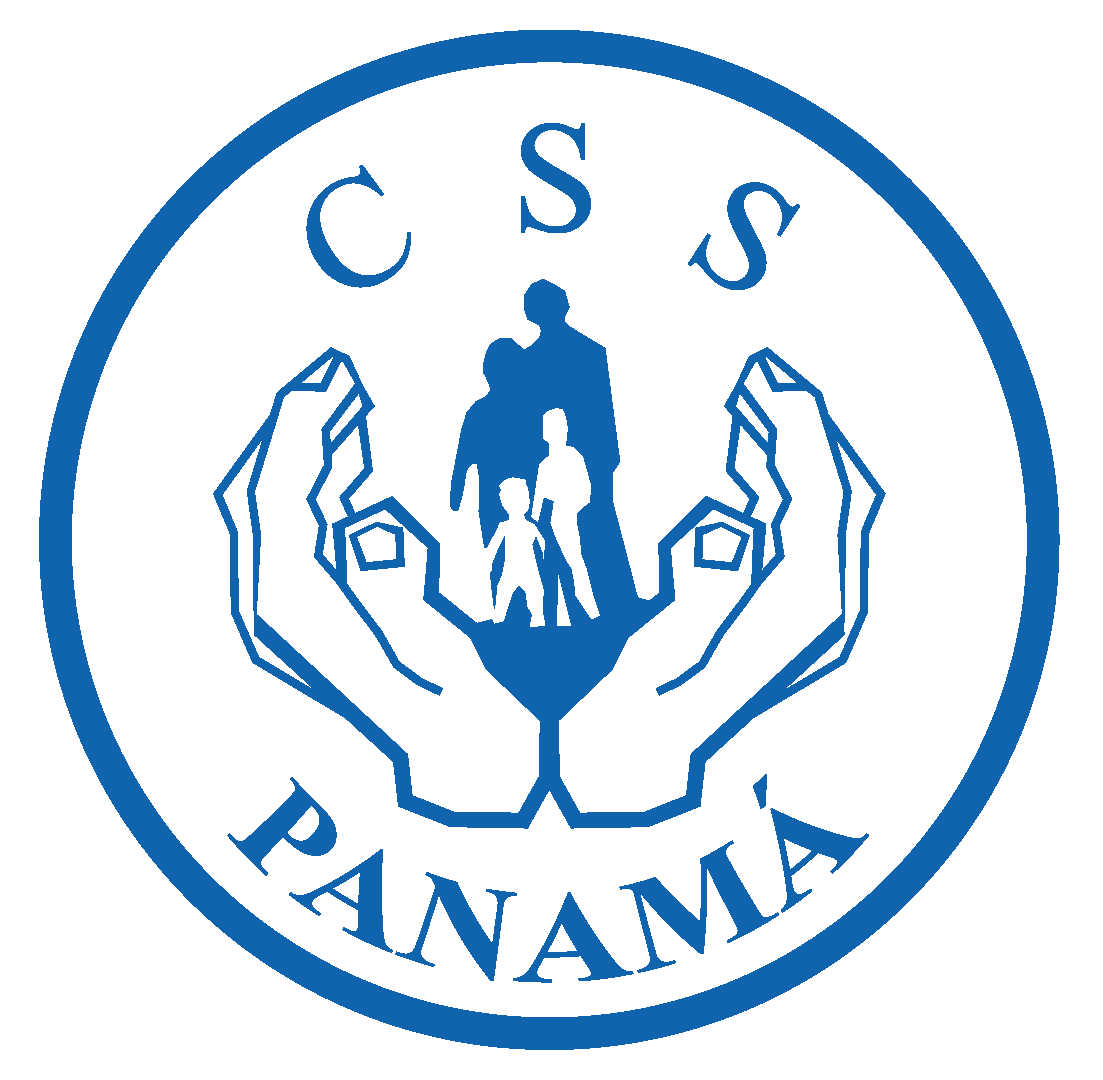 1. Claridad Esquemática
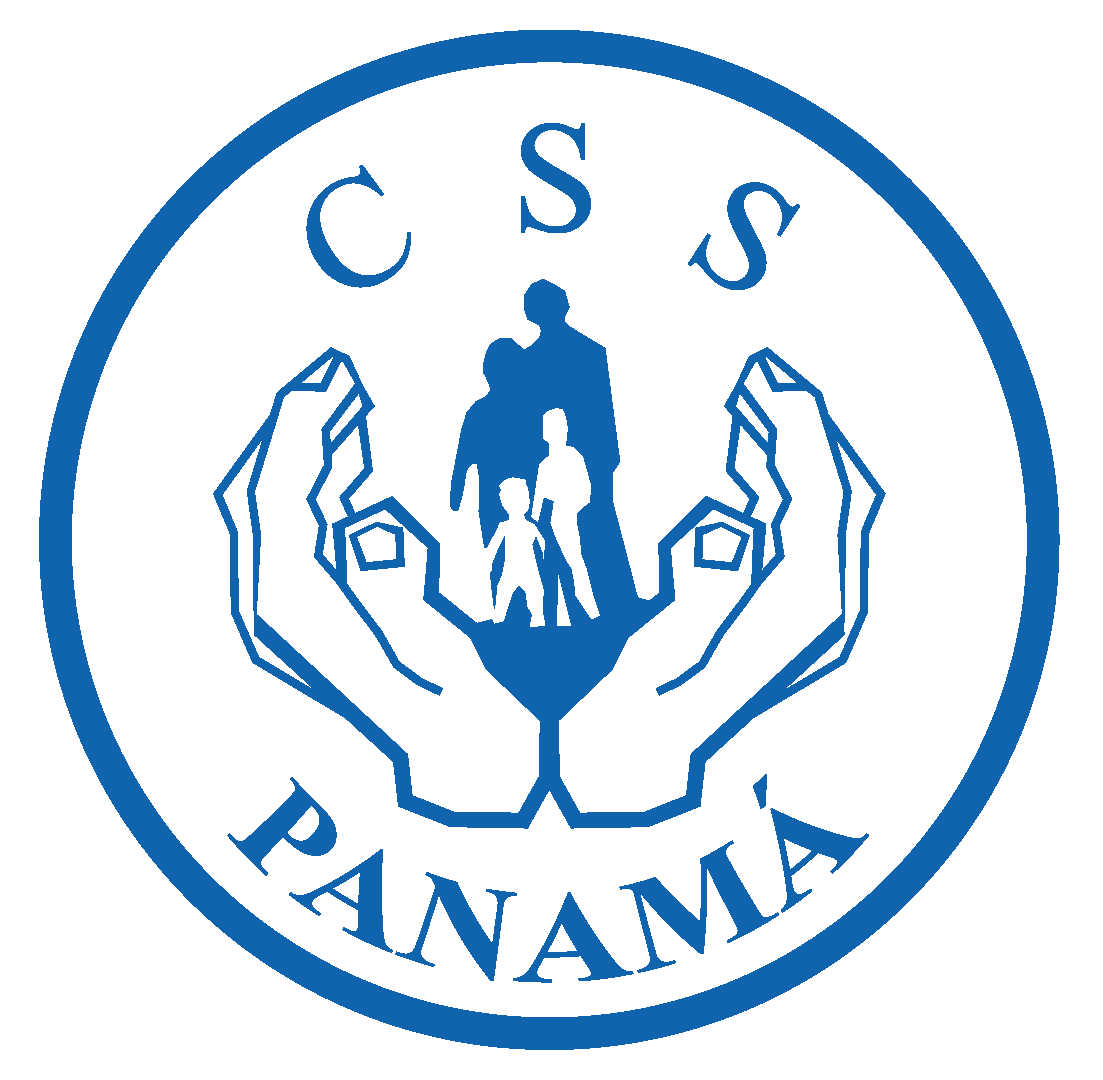 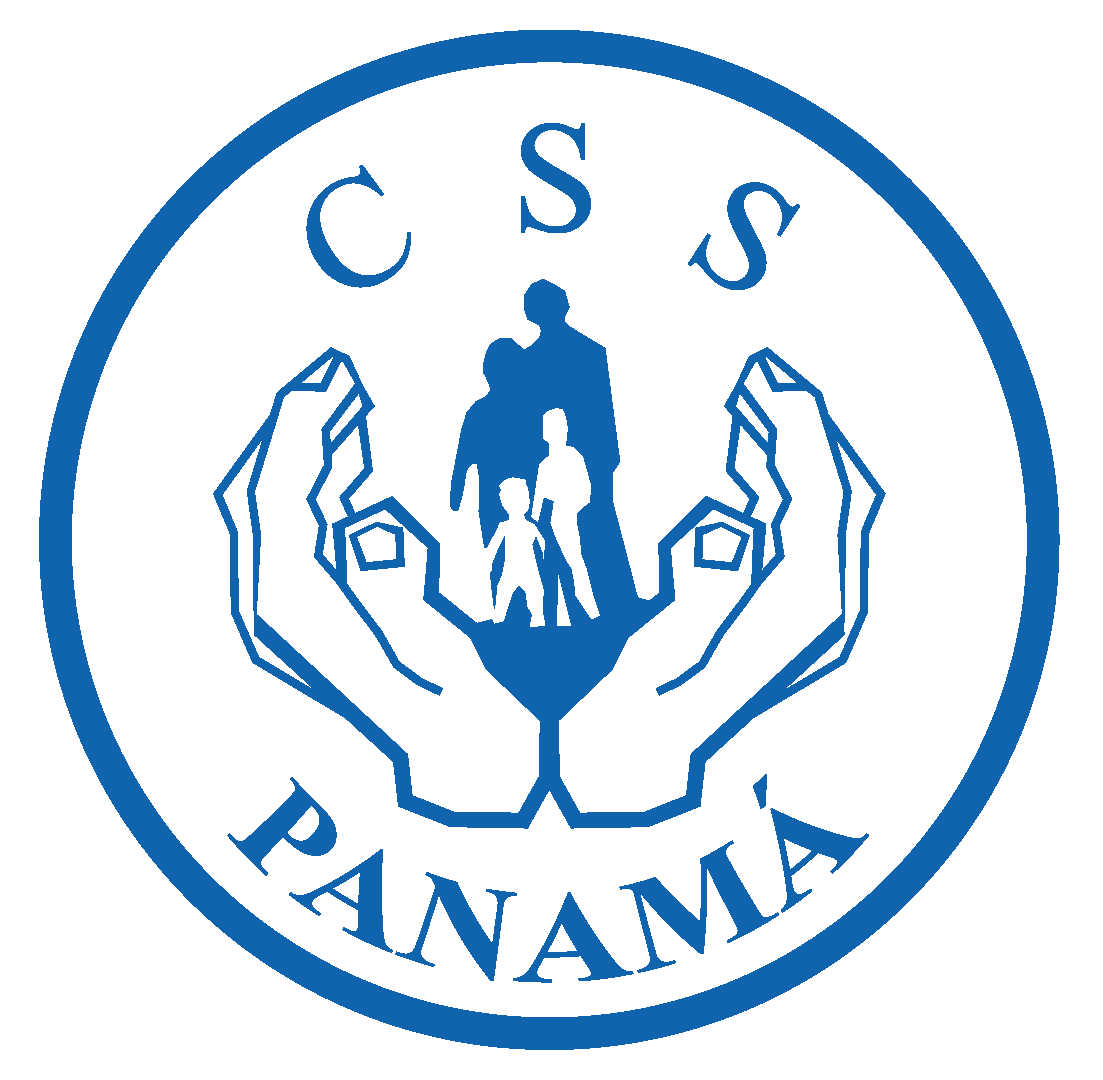 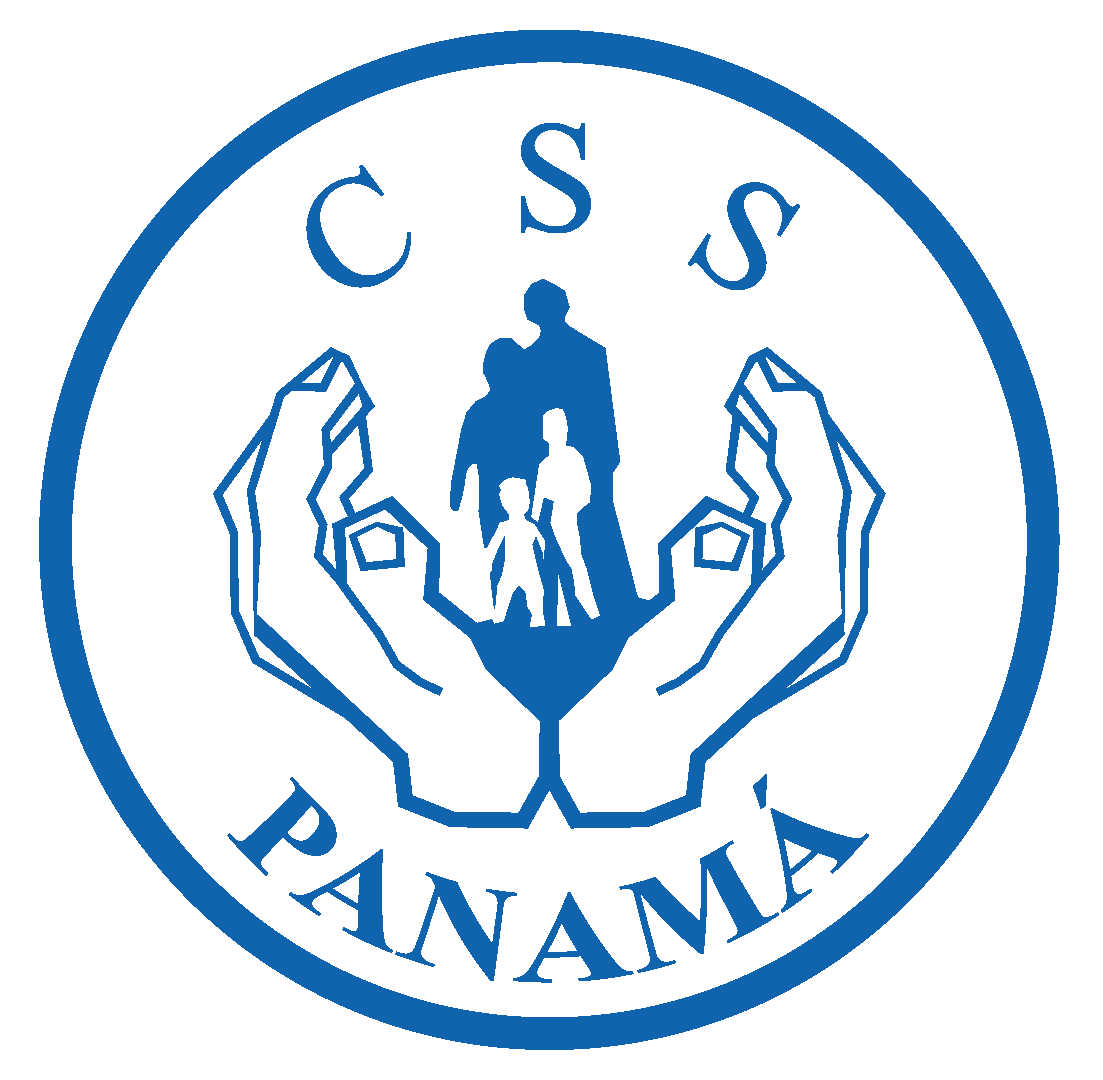 En el caso de CONAT Y ANEP la duración de la pensión de viudez debe ser mínima de 10 años
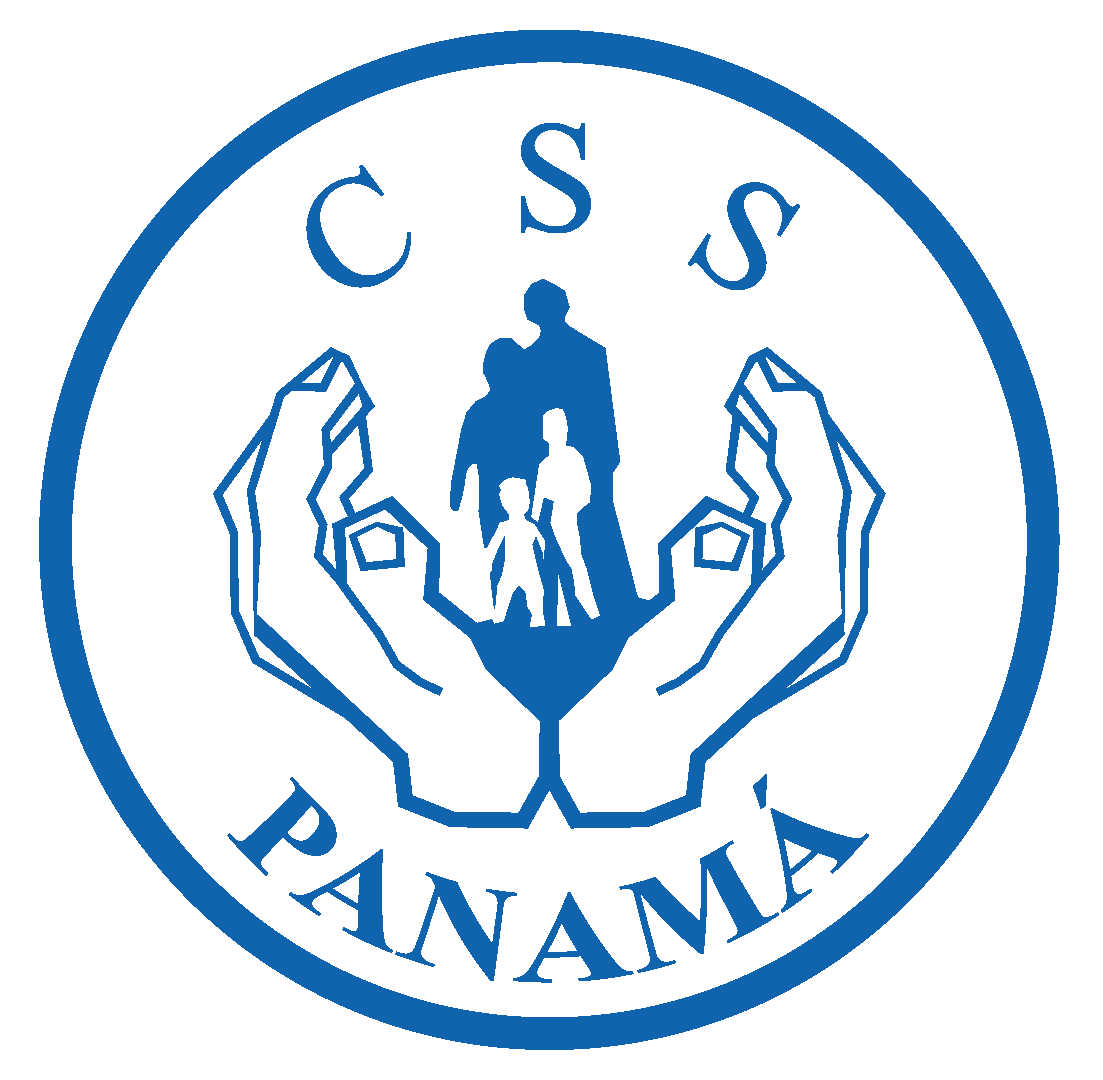 2. Sostenibilidad Financiera
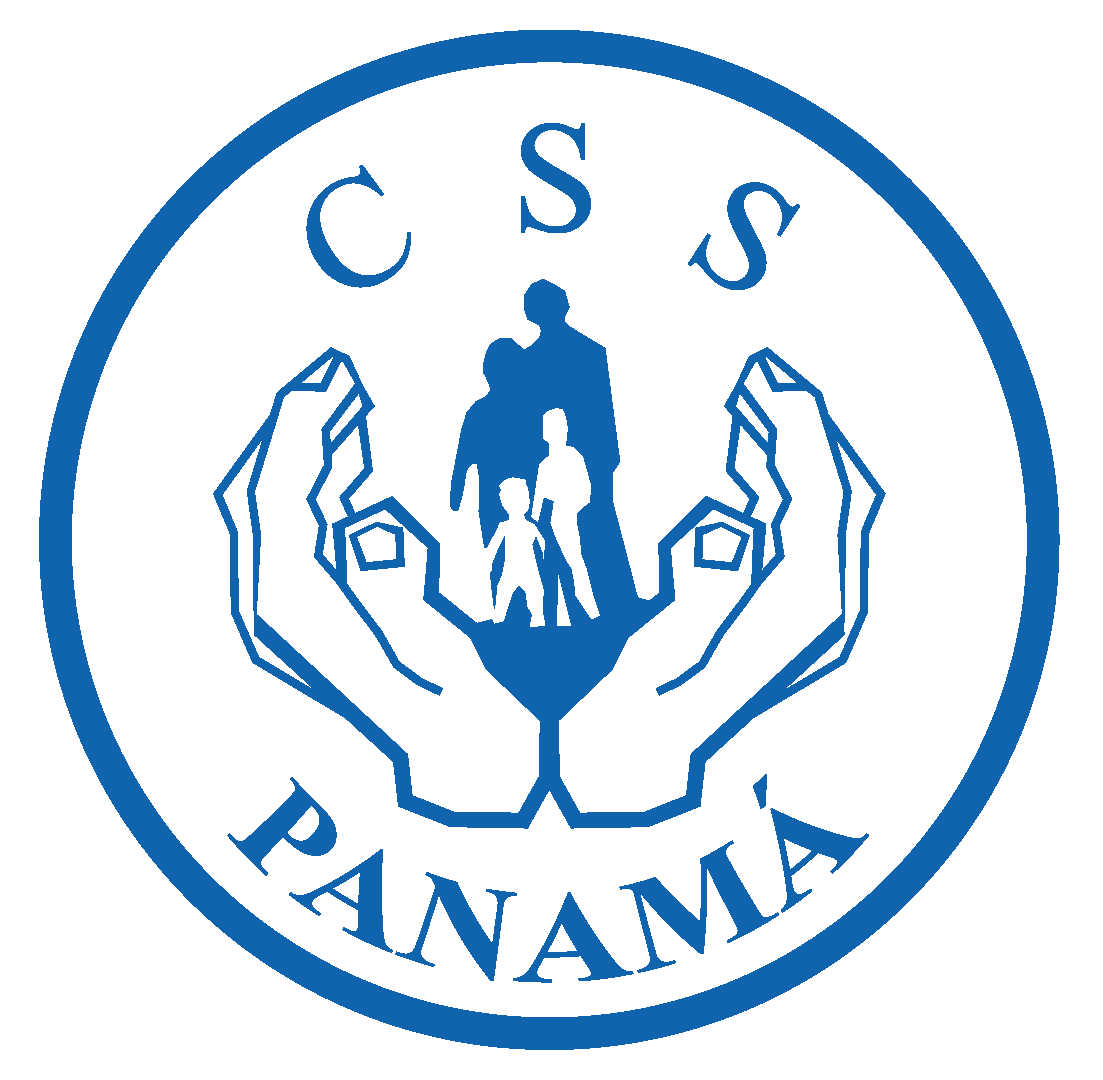 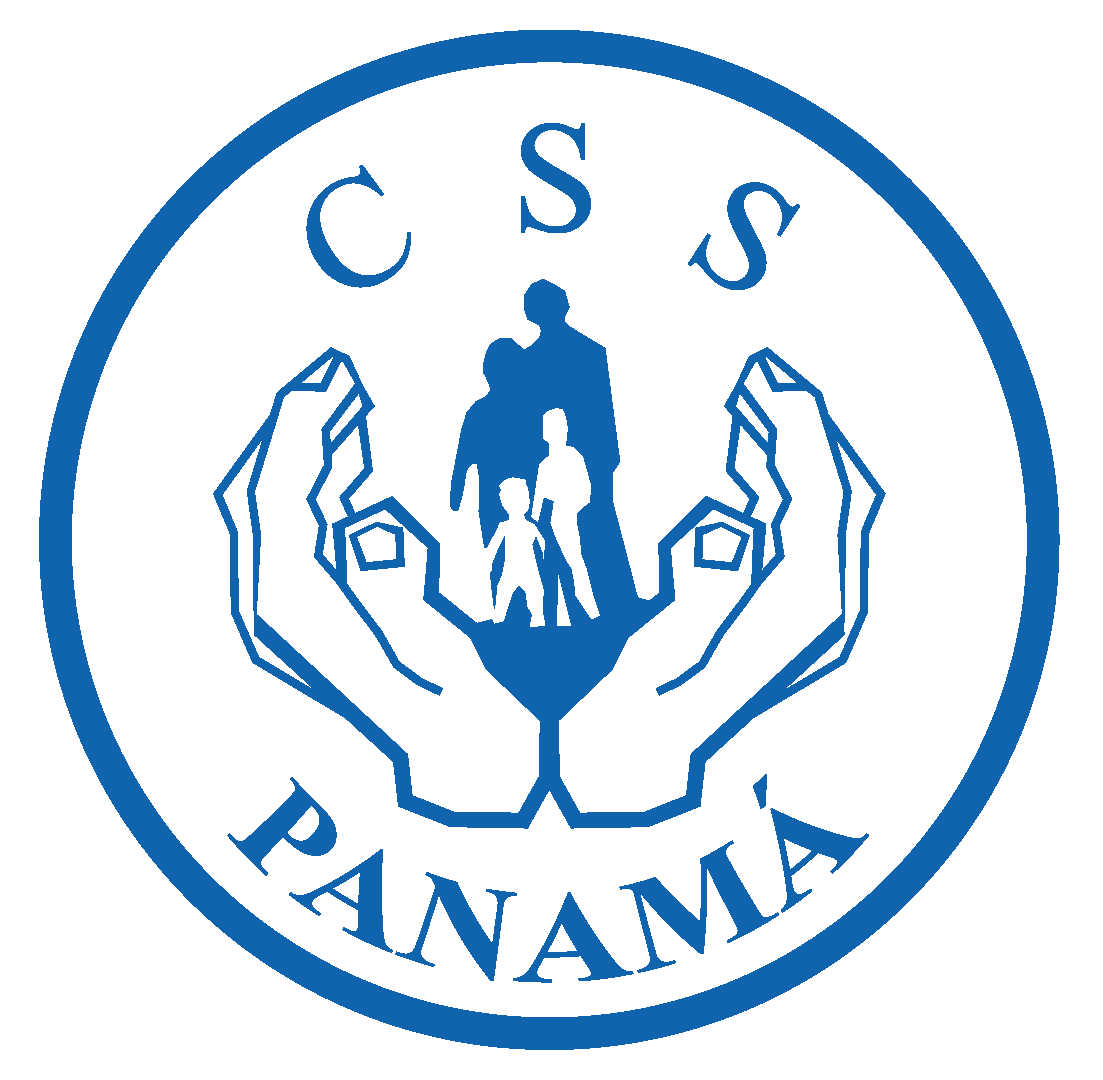 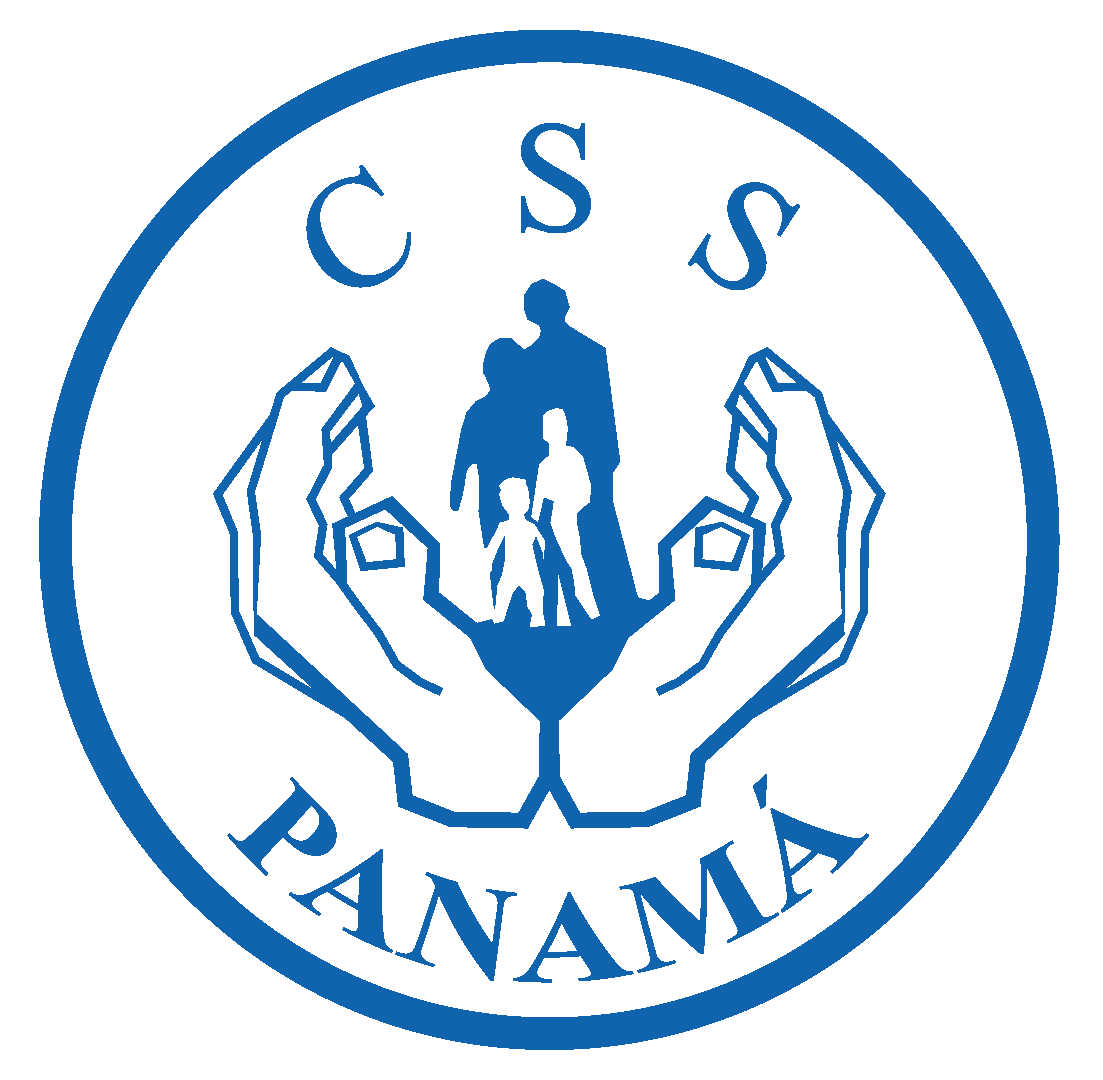 3. Cobertura del Sistema e Inclusión
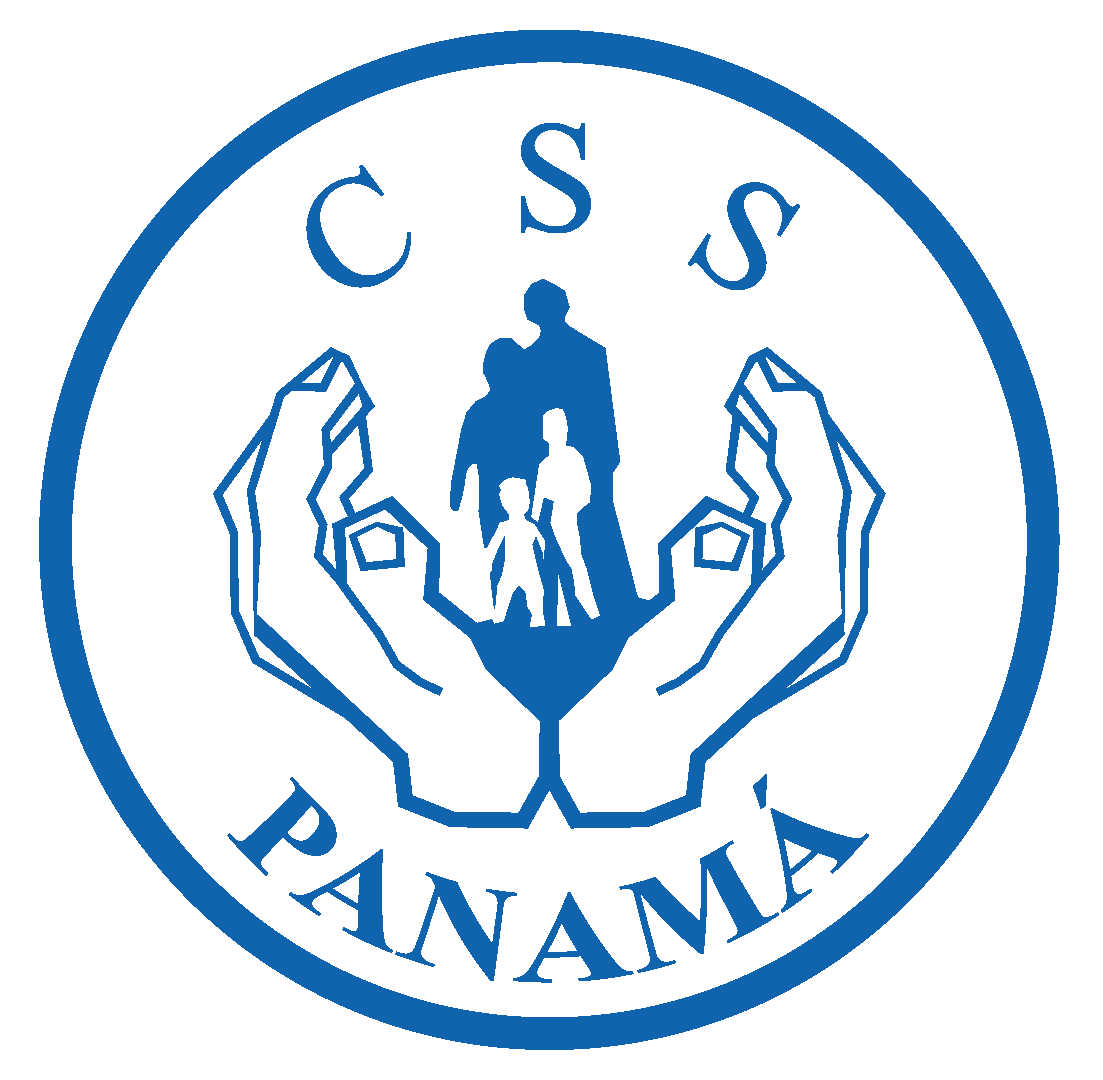 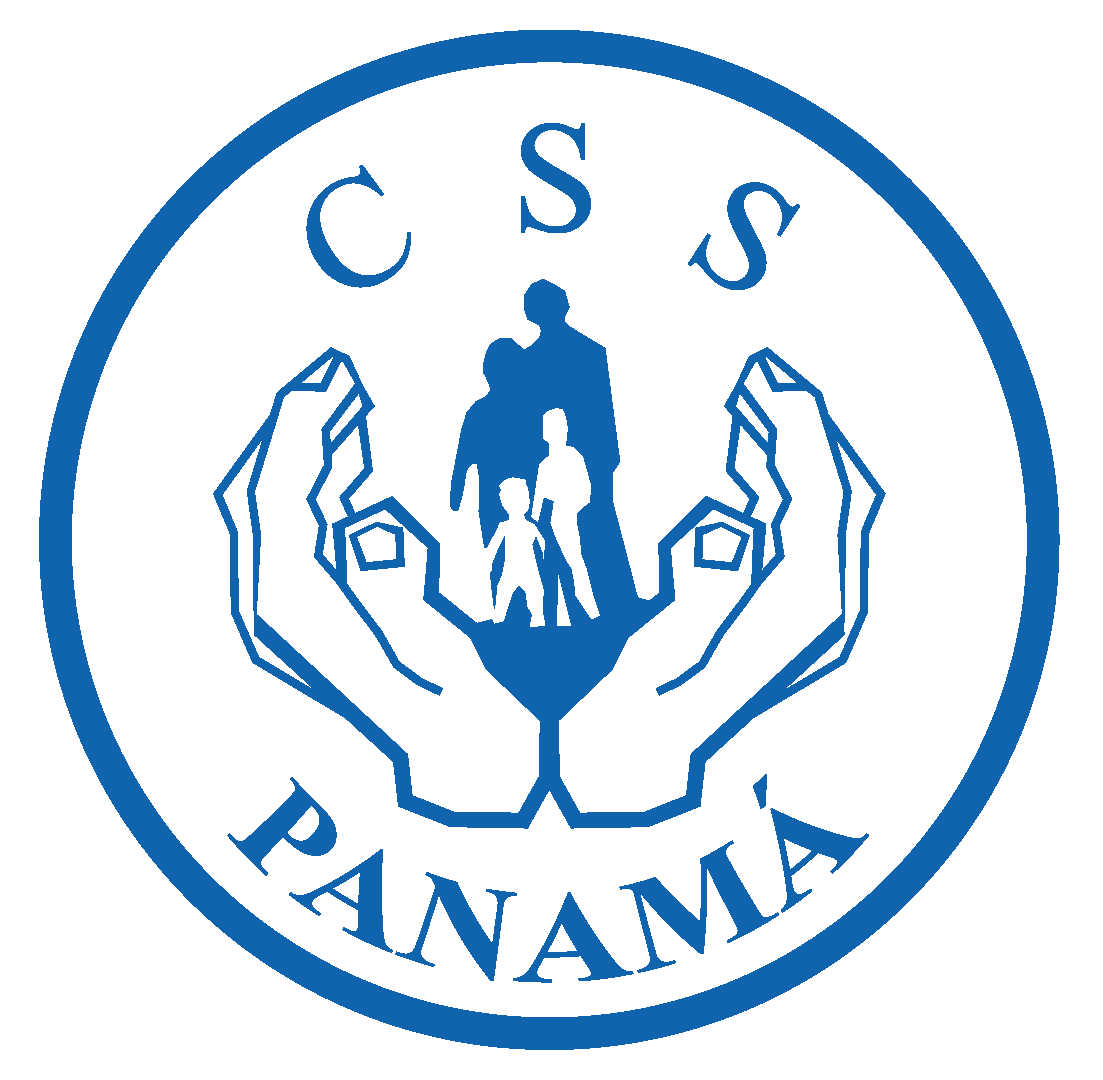 4. Sustitución Salarial Sin Asimetría (Dignidad y Fomento al Empleo)
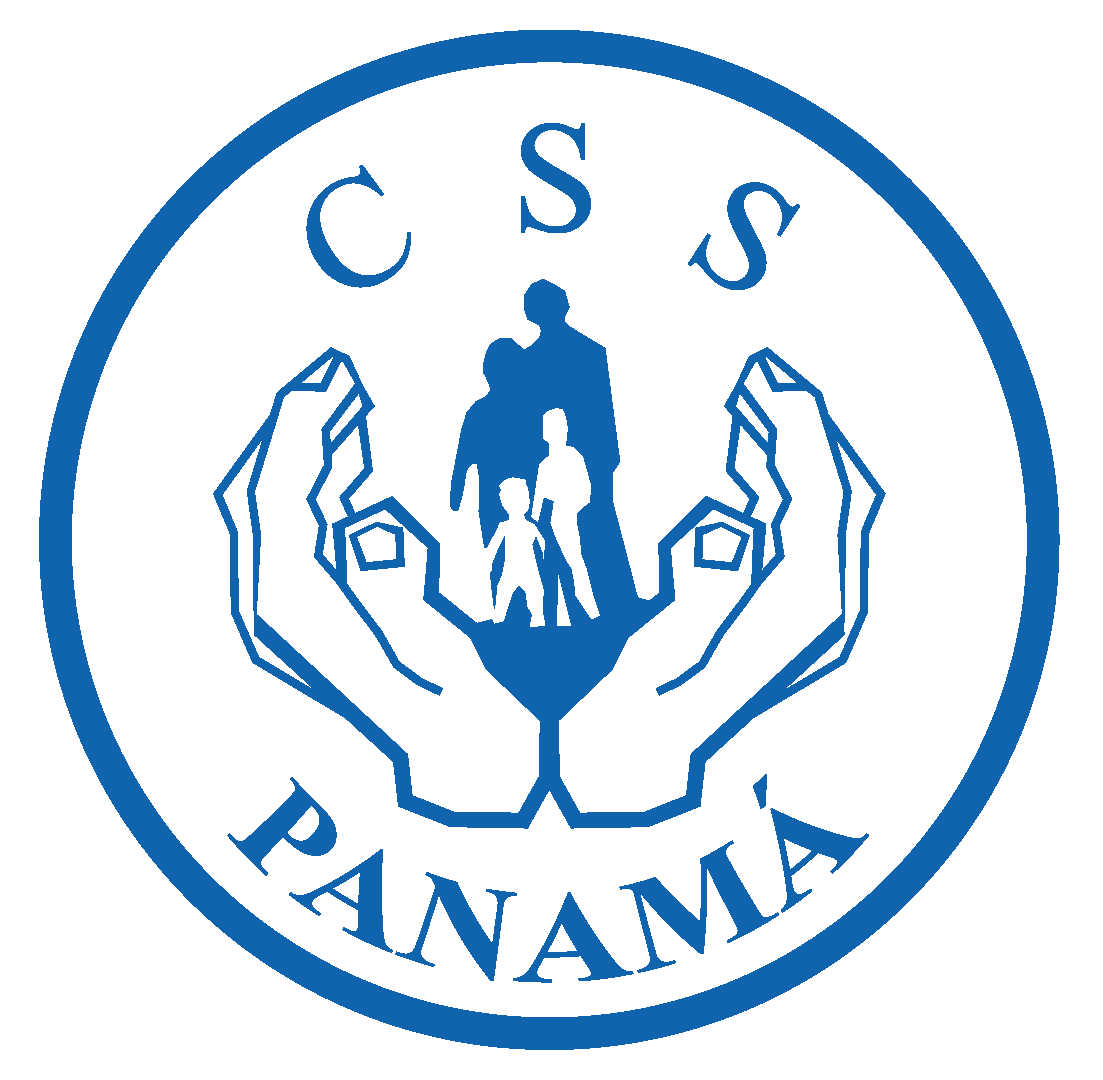 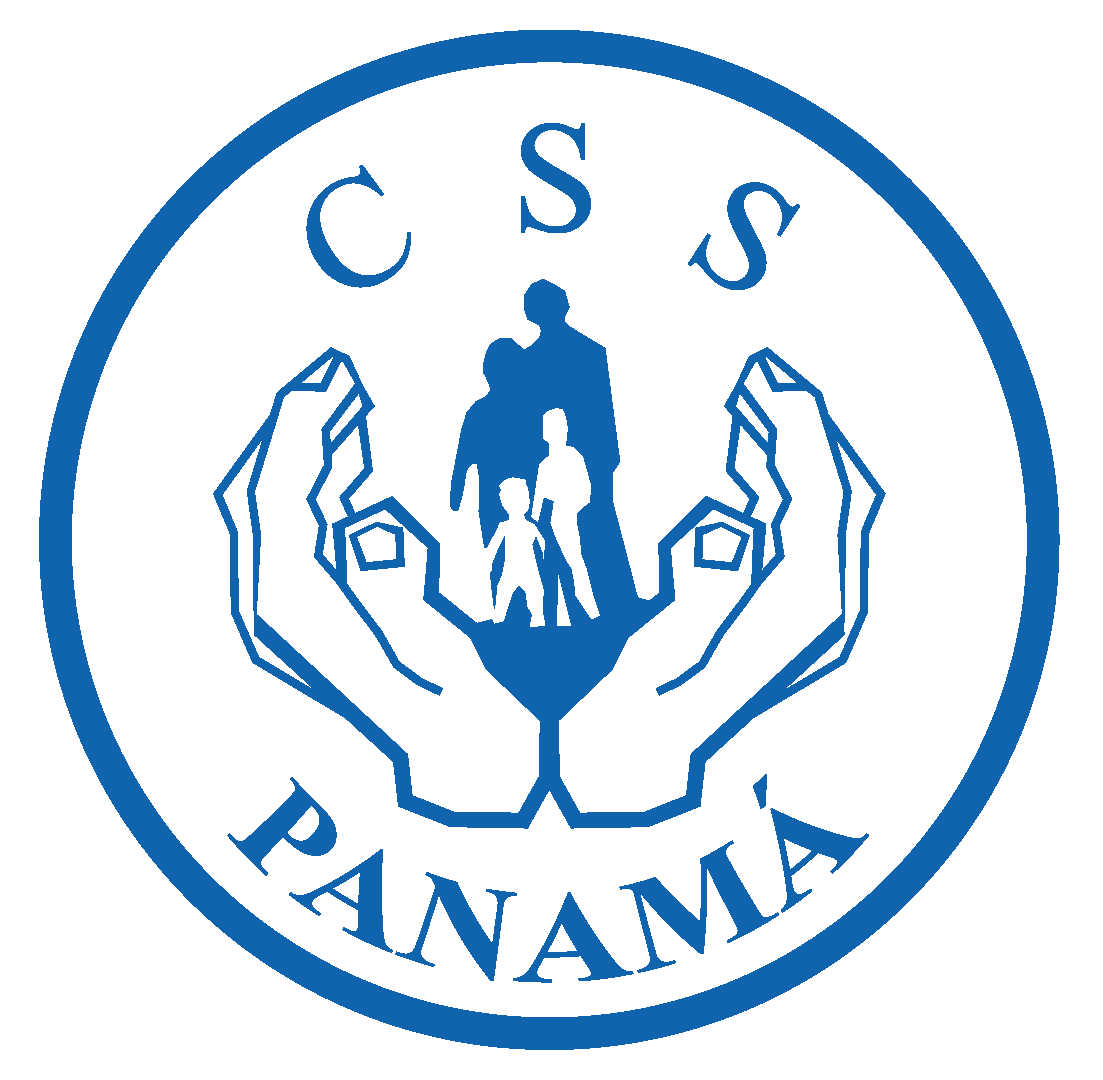 5.Solución a la Pobreza en Edad Adulta
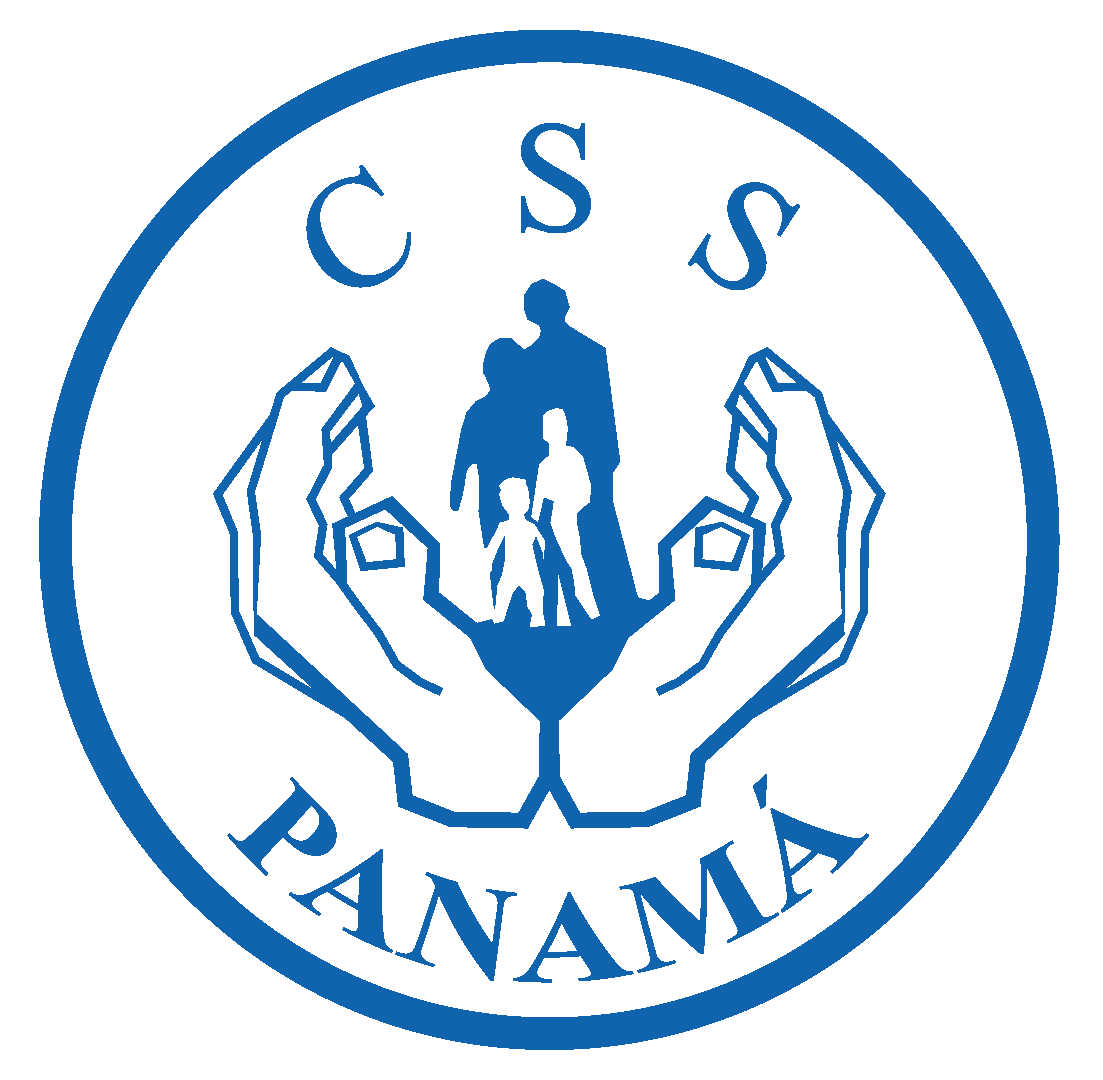 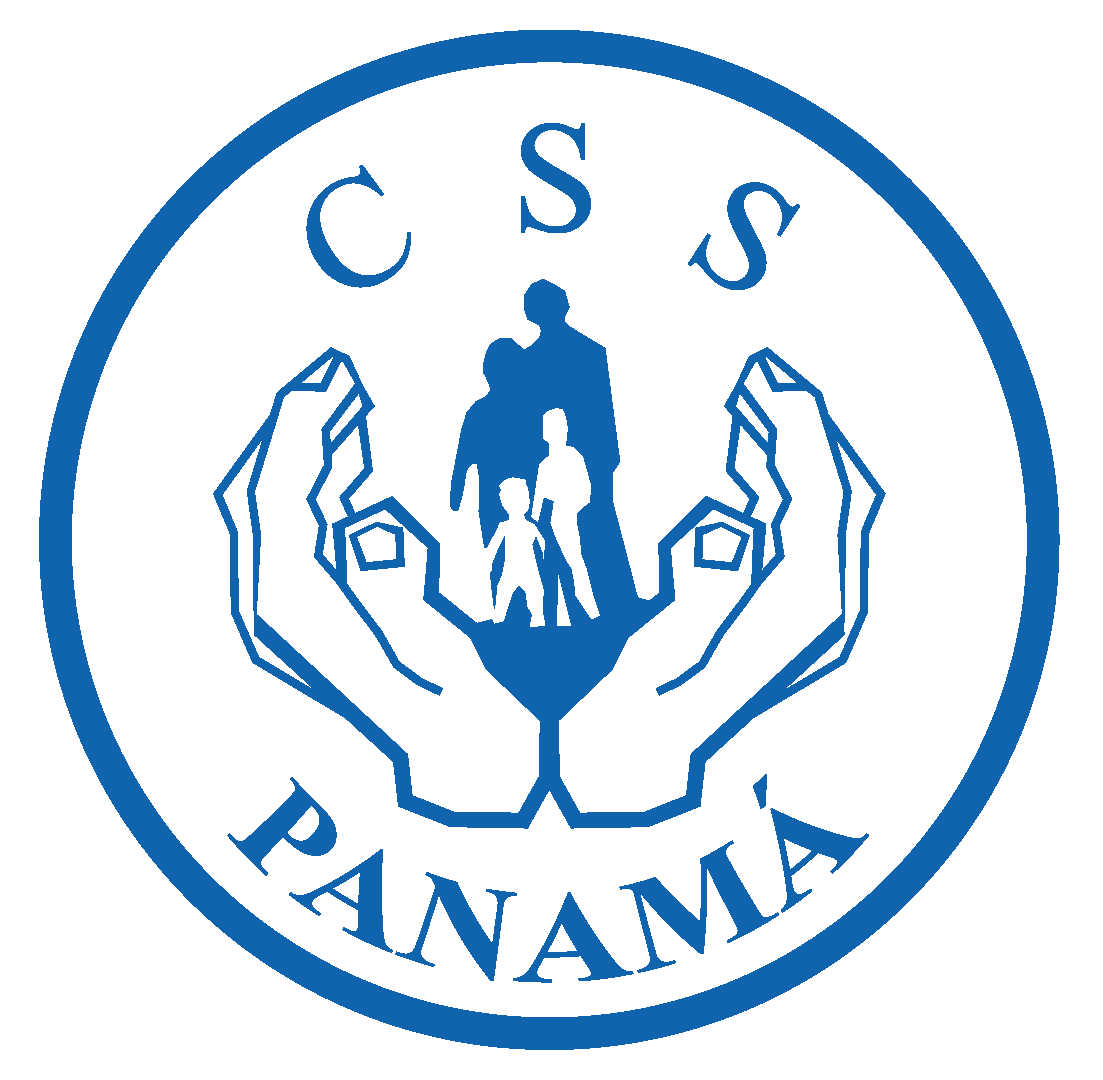 6. Transparencia
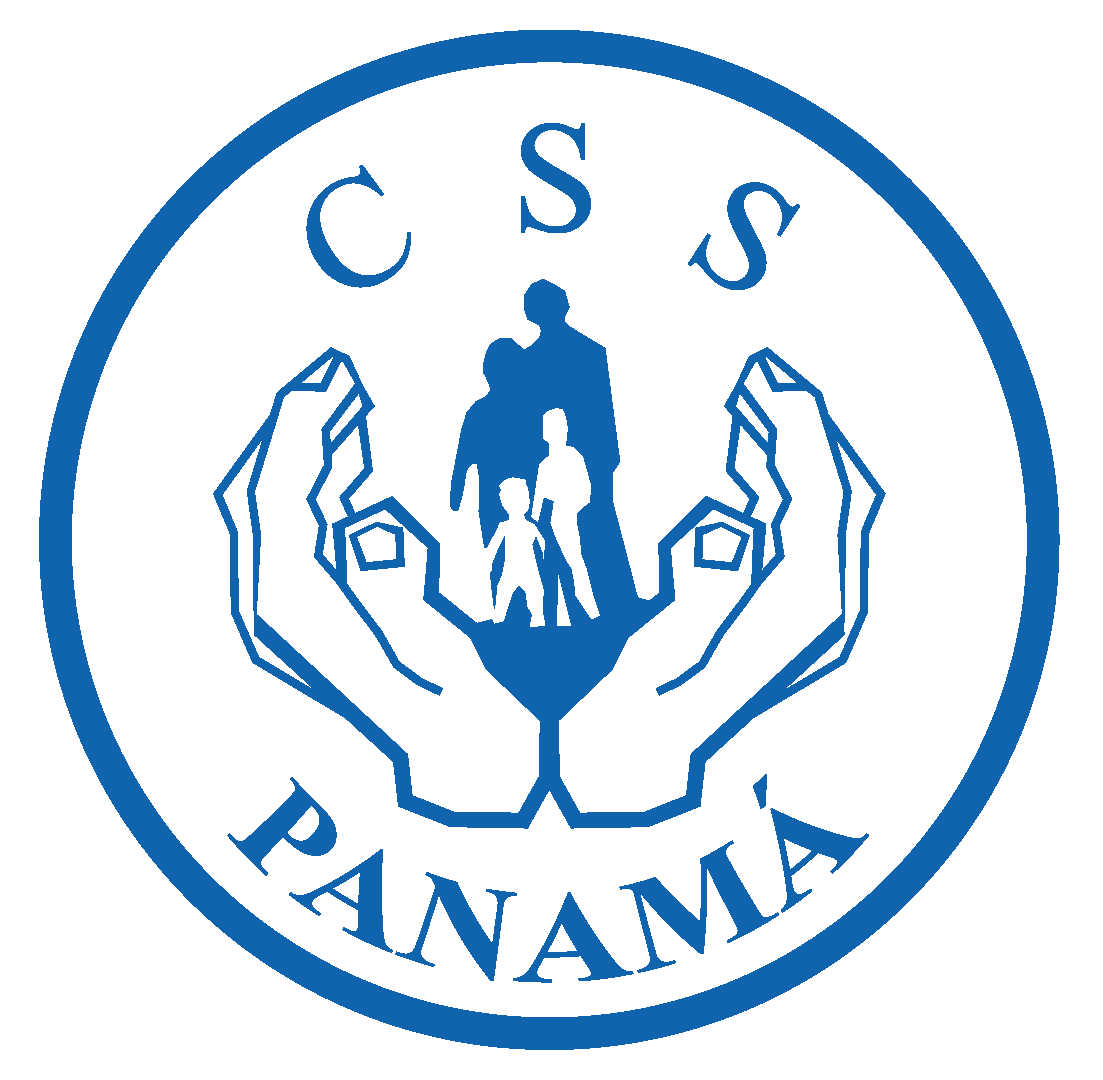 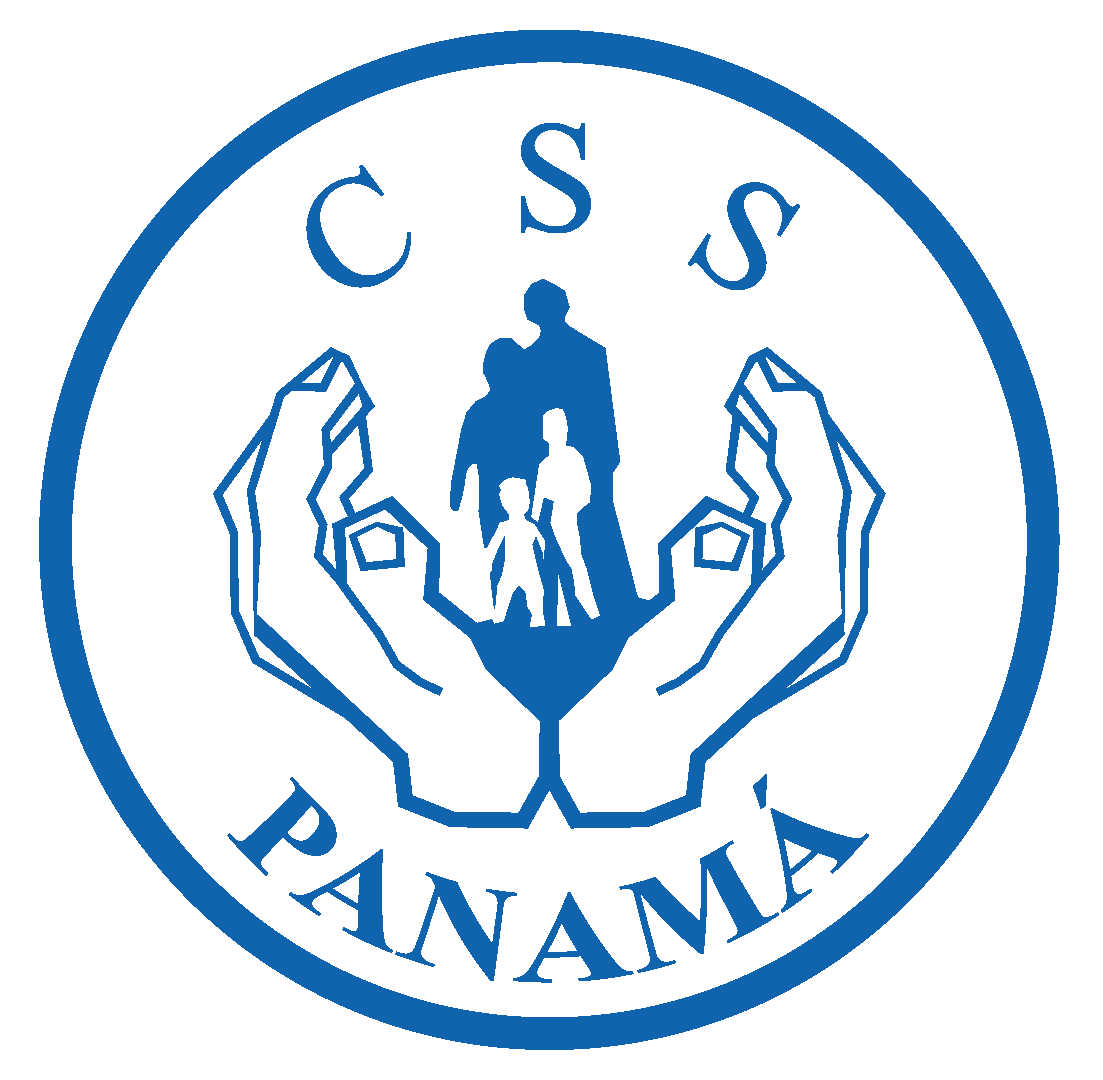 7. Otras Variables que no fueron cuantificadas
GRACIAS